Červené oko – diferenciální diagnostikaOční klinika FN Brno a LF MU
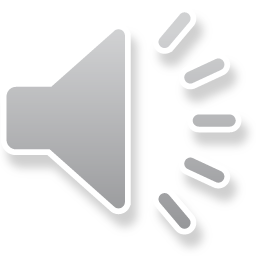 Červené oko
„Červené oko“ je známkou patologie předního nebo zadního očního segmentu, očnice nebo očních adnex.
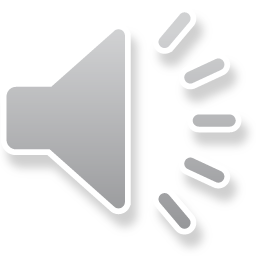 Anamnéza
Systémová onemocnění
Oční onemocnění
Rozvoj očních obtíží
Charakter obtíží (typ bolesti, sekrece…)
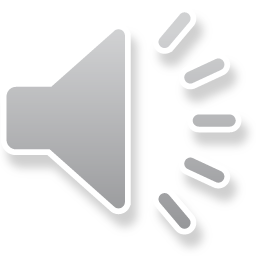 Orbita – preseptální orbitocelulitida
Infekce podkoží

Příčiny
Kožní trauma  - lacerace,  kousnutí hmyzem
   (S. aureus or S. pyogenes)
Rozšíření lokální infekce – akutní hordeolum nebo dacryocystitis.
Z infekce horního cest dýchacích nebo středního ucha hematogenní cestou
Příznaky -  jednostranný, měkký a zarudlý periorbitální     
                       edem
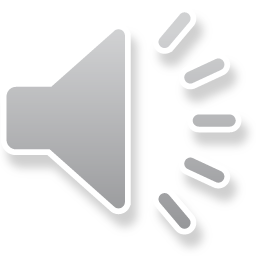 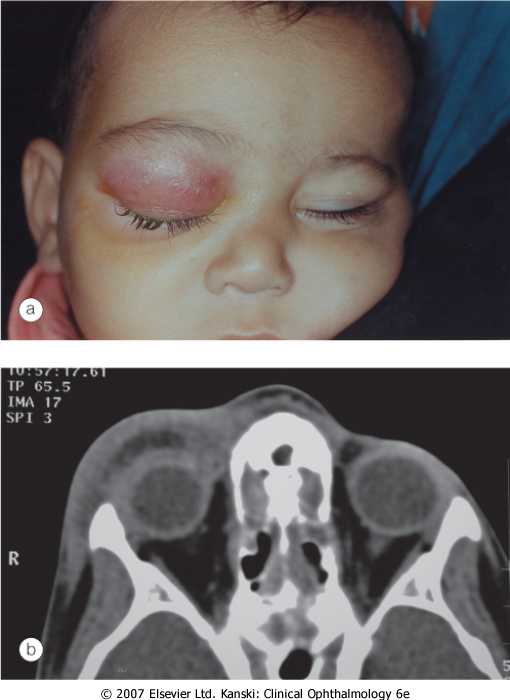 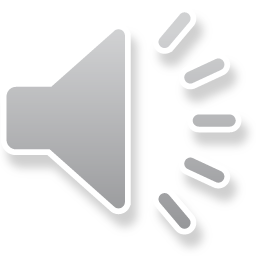 Orbita – bakteriální orbitocelulitida
Život ohrožující infekce měkkých tkání za orbitálním septem, převážně u dětí
Převažující organismy: S. pneumoniae, S. aureus, S. pyogenes a H. influenzae.

Patogeneze
Původ z paranasál. dutin – typický pro děti a mladé dospělé
Rozšíření preseptální celulitidy
Lokální šíření dakryocystitidy nebo zubní infekce
Hematogenní šíření
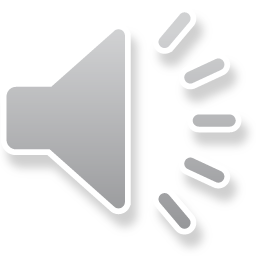 Orbita – bakteriální orbitocelulitida
Rychlý nástup malátnosti, horečka, bolest a zhoršení vidění

Příznaky 
Jednostranný, měkký, teplý a rudý periorbitální edém
Ptosa, otok víčka
Bolestivá oftalmplegie
Dysfunkce optického nervu
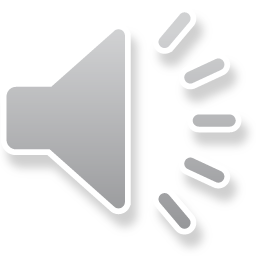 Orbita – bakteriální orbitocelulitida
Komplikace
Oční komplikace – expoziční keratopatie, zvýšený NOT, okluze centrální retinální vény či arterie, endoftalmitida a optická neuropatie
Nitrolební komplikace -  meningitida, mozkový absces, trombosa sinus cavernous
Subperiostální absces – podél mediální stěny orbity
Orbitální absces u posttraumatických nebo pooperačních stavů
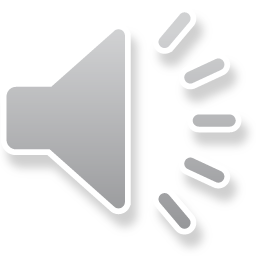 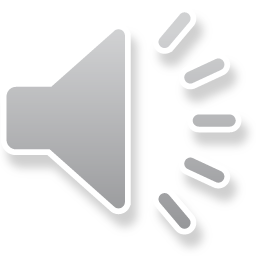 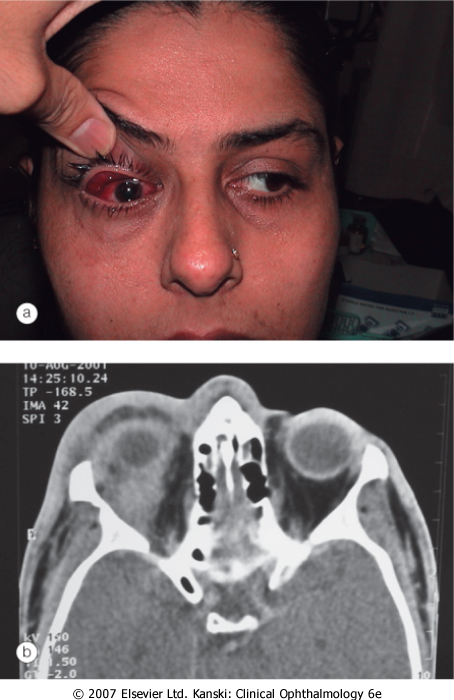 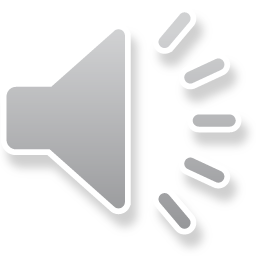 Suché oko
Jedná se o nedostatečné množství slz nebo jejich nedostatečná funkce vedoucí k nestabilitě slzného filmu a poruchám očnímu povrchu.

Keratoconjunctivitis sicca (KCS) – určitý stupeň suchosti
Xerophthalmia – suché oko spojené s deficitem Vitaminu A y
Xerosis – extrémní suchost oka a keratinizace vedoucí k závažnému jizvení spojivky
Sjögrenův syndrom je autoimunitní onemocnění často spojené se sy. suchého oka.
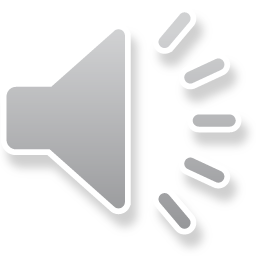 Suché oko
Příznaky

Pocit suchosti, písku a pálení zhoršující se během dne, přechodné rozmazané vidění, zarudnutí víček.
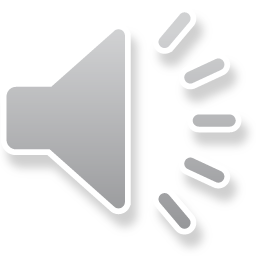 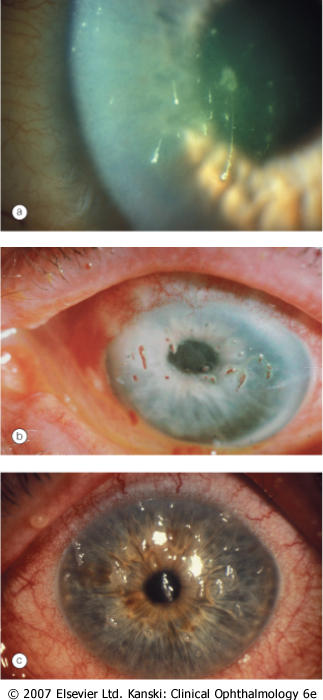 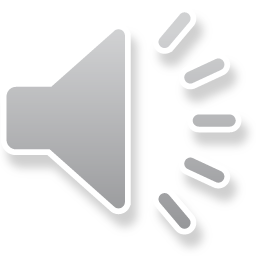 Spojivka
Spojivková injekce je difuzní, sytě rudá a více intensivní od limbu
Instilace 10% fenylefrinových kapek kontrahuje spojivkové a episklerální cévy
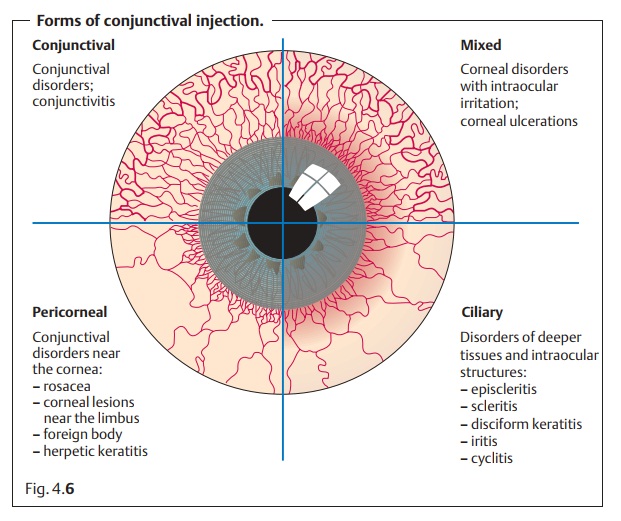 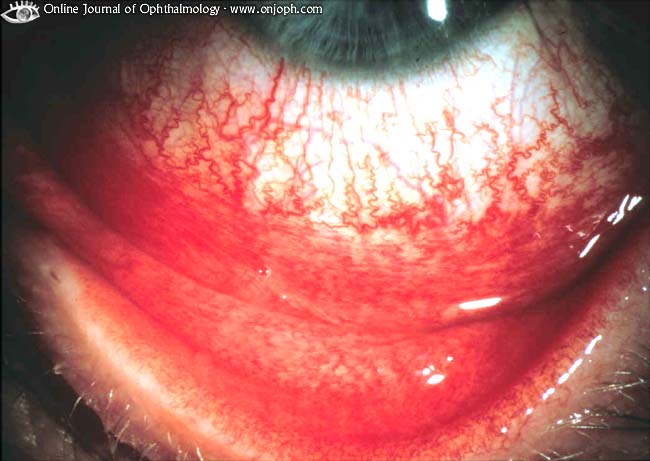 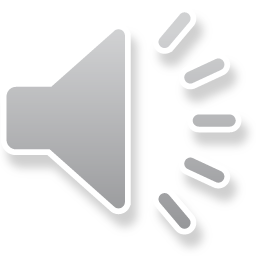 Spojivka
Bacteriální - H. influenzae, S. pneumoniae, S. aureus 

Papilární reakce na tarsální spojivce 
Mukopurulentní sekrece
Spíše jednostranná, v zimě 

Gonokoková keratoconjunctivitis - pseudomembrány, lymphadenopatie, rohovkové ulcerace ( u novorozenců riziko progrese s endophtalmitidou a encephalitidou)

T: lokální antibiotika
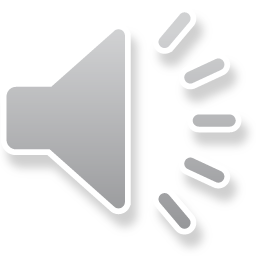 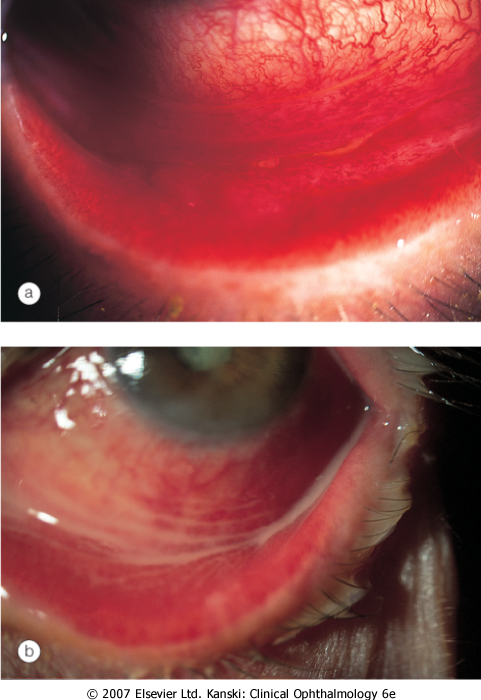 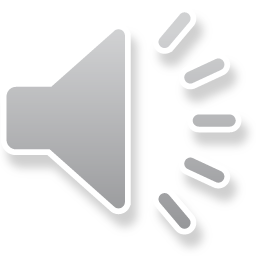 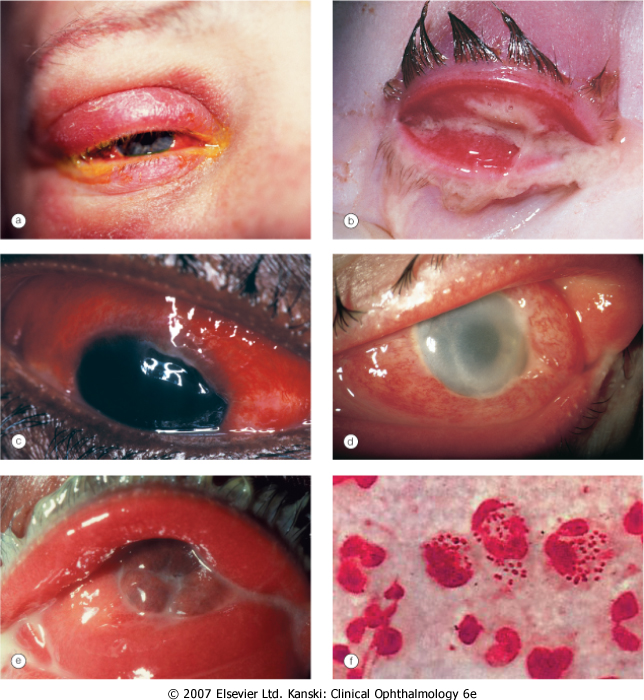 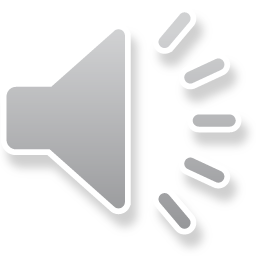 Spojivka
Virová konjunktivitida

Adenovirová keratoconjunctivitis  -  nejčastější zevní oční virová infekce
Sporadicky jako epidemie v nemocnicích, školách
Přenos tohoto vysoce infekčního viru – respirační cestou nebo slzami
Diseminace je přes ručníky nebo vybavení jako tonometry apod. 

T: lokální kombinované preparáty – antibiotika a steroidy
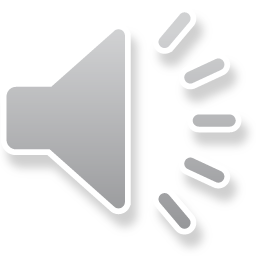 Spojivka
Projev

Jednostranné slzení, zarudnutí, pocit cizího tělíska a fotofobie
Druhé oko je typicky postiženo  o 1-2 dny později a méně závažně
Otok víček a možné zvětšení preaurikulárních uzlin
Folikulární reakce
Za 2 týdny může na rohovce dojít k rozvoji subepiteliálních infiltrátů (imunitní reakce)
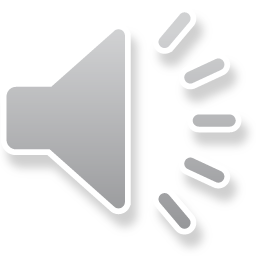 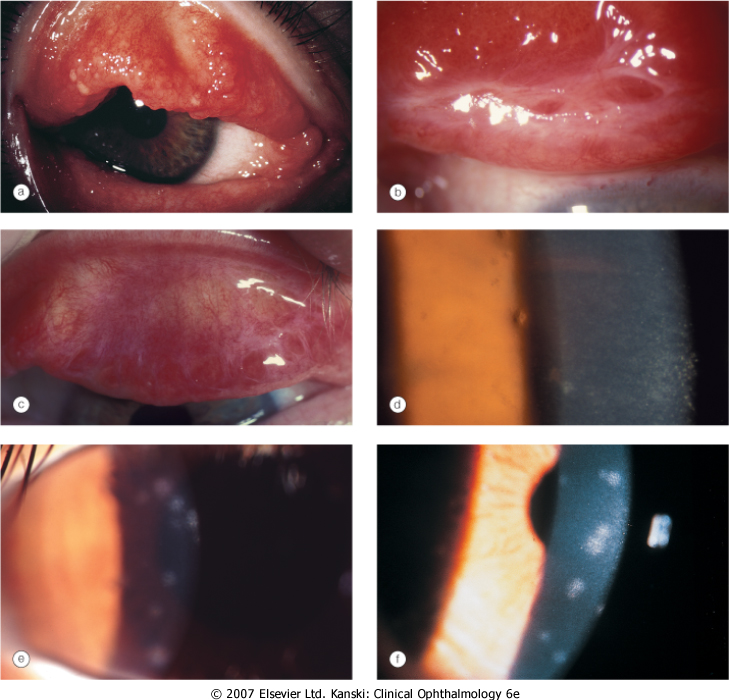 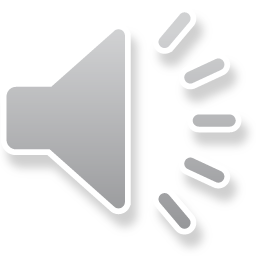 Spojivka
Akutní alergická rhinokonjunktivitida
Sezonní alergická konjunktivitida – během jara  a léta
Nejčastější alergen – pyl stromů a travin

Symptomy - svědění, spojené s kýcháním a smrkáním
Projev – zarudnutí, slzení, „vodnatý vzhled“

 T: lokální antihistamika
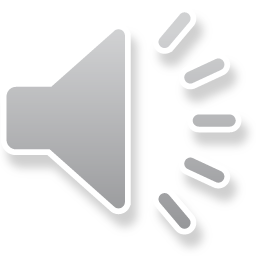 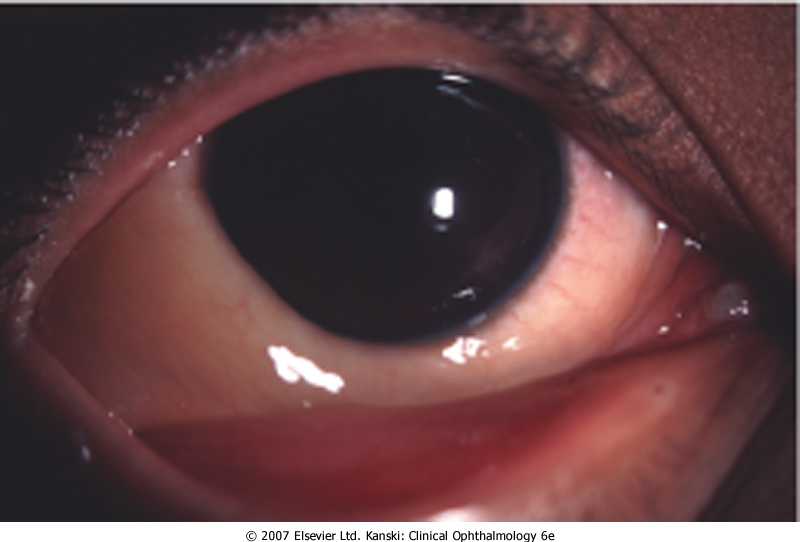 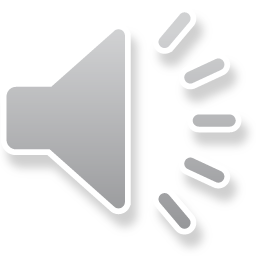 Rohovka – infekční keratitida
Bakteriální (P. aeruginosa ,S. aureus, S. pyogenes)
Rizikoví faktory – nošení kontaktních čoček, trauma
Symptomy – bolest, fotofobie, rozmazané vidění
Známky
Defekty epitelu, periferní infiltráty, korneální injekce
Edém stromatu a malé hypopyon
Progrese ulcerace může vést k perforaci rohovky a endoftalmitidě

T: lokální ATB terapie, systémově ATB jen v nejzávažnějších případech
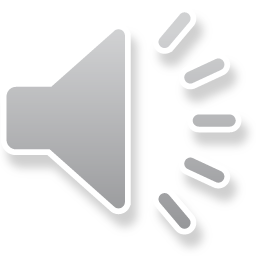 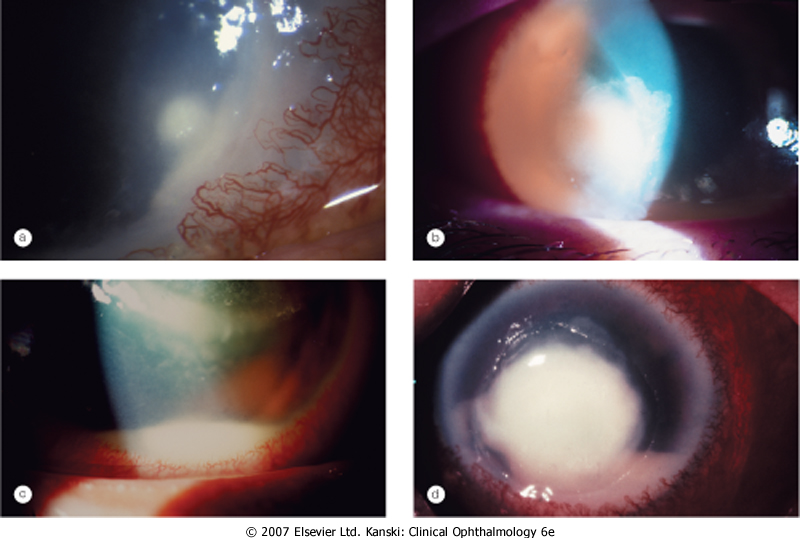 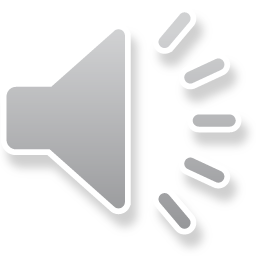 Rohovka – infekční keratitida
Keratitida mykotická  (stromální infiltráty s neostrými okraji obklopené satelitními lézemi, hypopyon)
U imunosuprimovaných nebo u pacientů dlouhodobě užívájící lokálně kortikosteroidy
T: lokální antimykotika
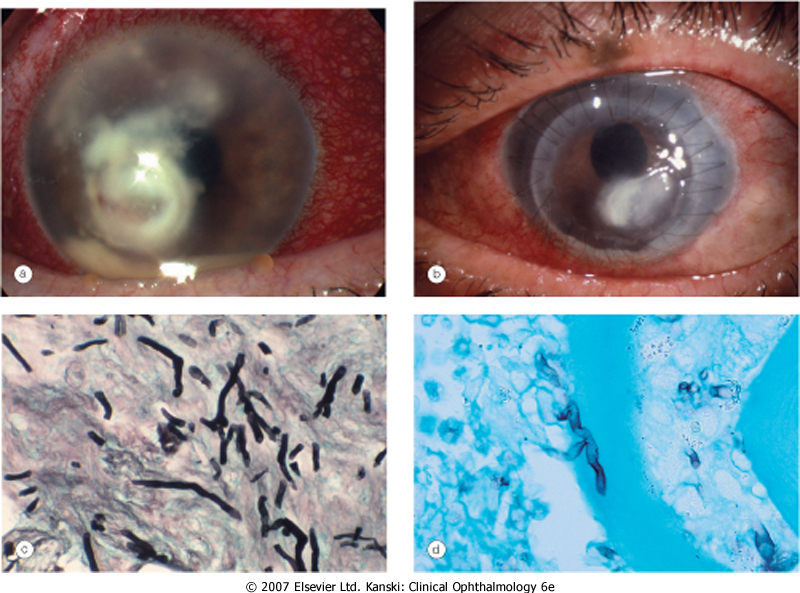 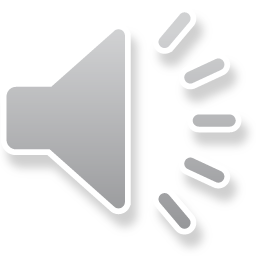 Rohovka – infekční keratitida
Keratitida virová – herpes simplex virus, HZV
Dendritické ulcerace
Typická je hypestézie nebo anestezie rohovky

T: lokální antivirotika, u HZV i systémově
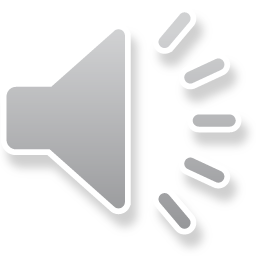 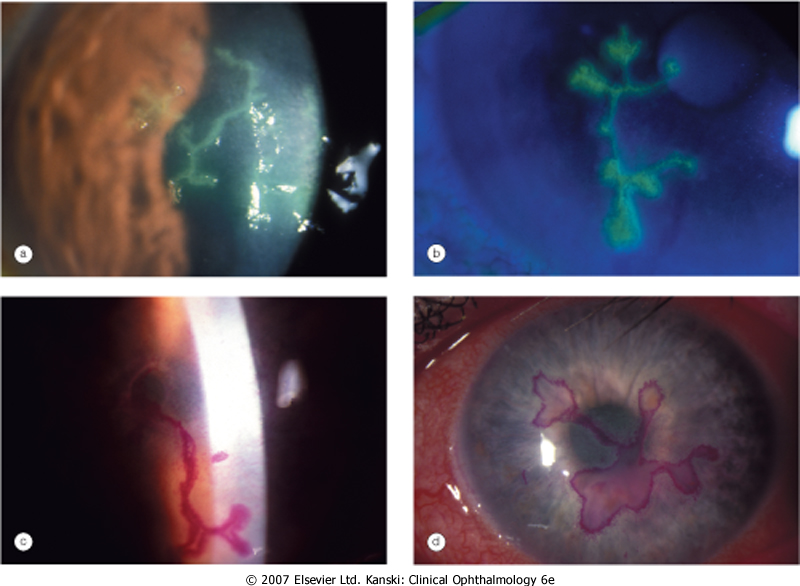 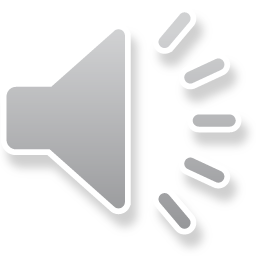 Episkléra
Episkleritida – simplex (jednoduchá nebo difusní), nodulární – mladí lidé, ženy, ve stresu 

Příznaky  - často náhle
Zarudnutí a dyskomfort očí během několika hodin od začátku onemocnění – pocit tlaku
Bez sdružení se systémovými chorobami
Terapie -  není nutná, odezní za 2-3 týdny (lokální steroidy nemají význam)
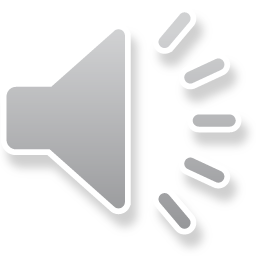 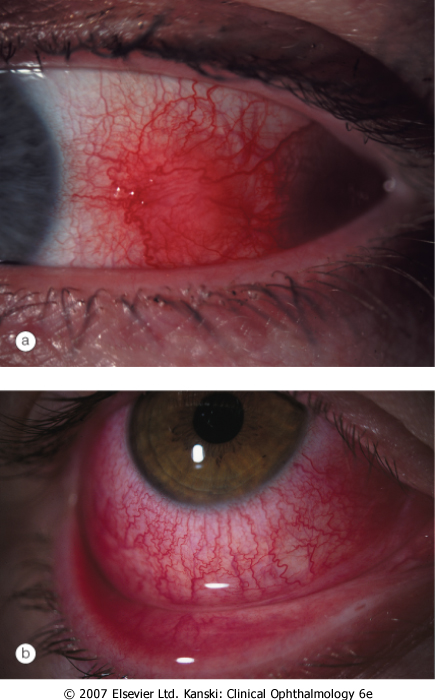 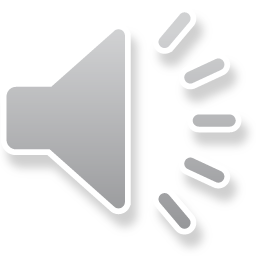 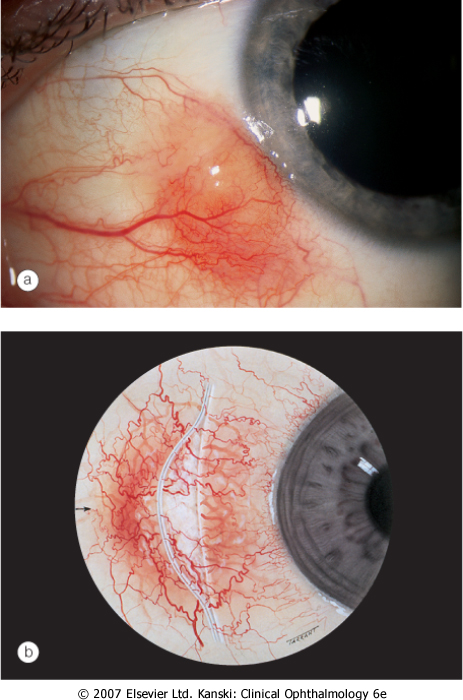 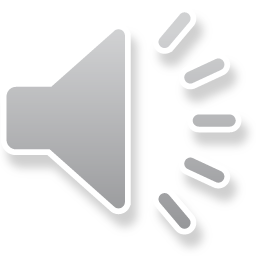 Skléra
Skleritida - edém a buněčná infiltrace skléry v plné tloušťce
Přední ne – nekrotizující skleritida – difusní nebo nodulární
Zarudnutí, bolest, která se šíří na tvář a spánek
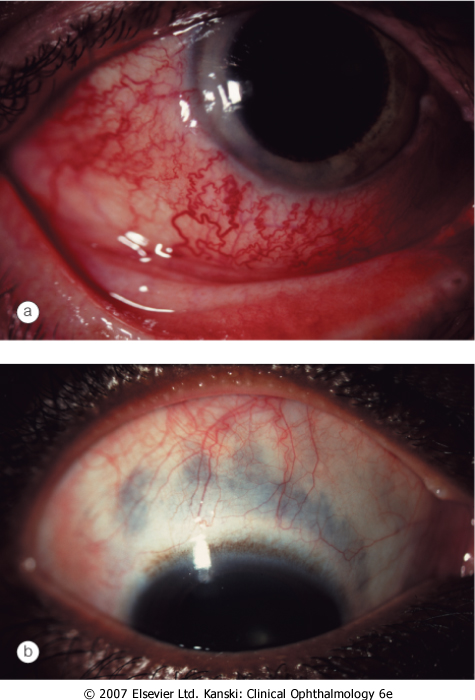 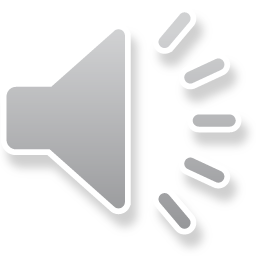 Skléra
Nekrotizující přední skleritida se zánětem
bolest – úporná a trvající
Ztenčení skléry díky nekrose umožní viditelnost modravě prosvítající cévnatky.
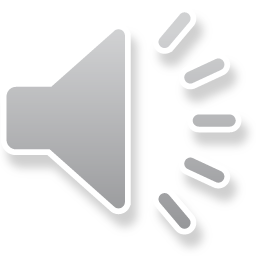 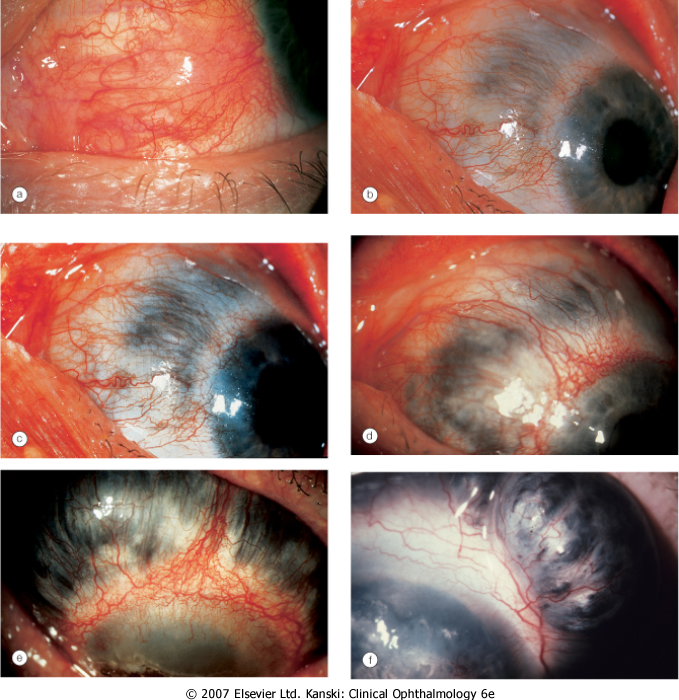 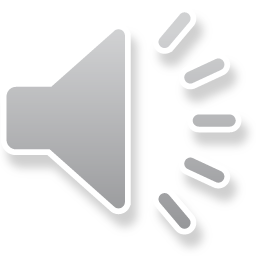 Skléra
Scleromalacia perforans 

Specifický typ nekrotizující skleritidy bez zánětu – typicky postihuje starší ženy s dlouhotrvající revmatoidní artritidou. 
Žlutavé sklerální nekrotické plaky při limbu bez kongesce cév
Riziko spontánní perforace
T: systémové podání kortikosteroidů
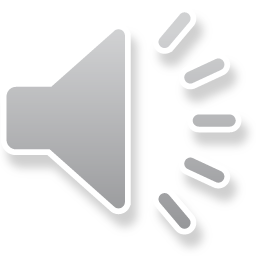 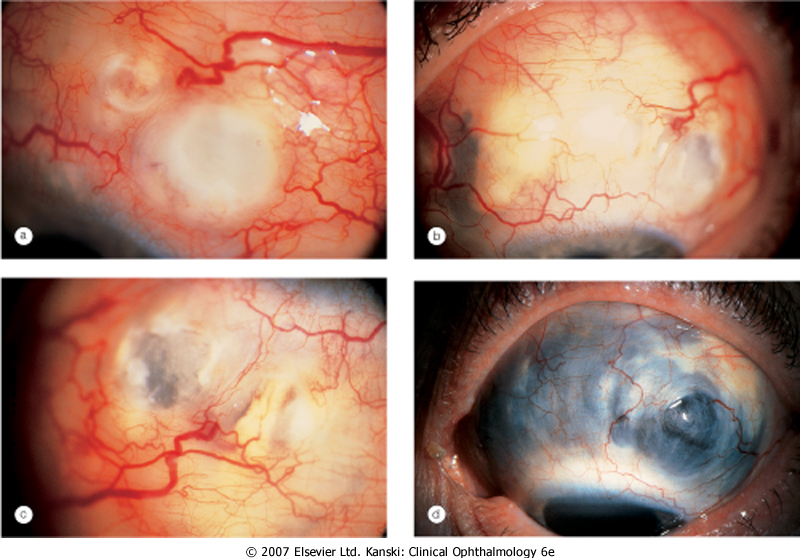 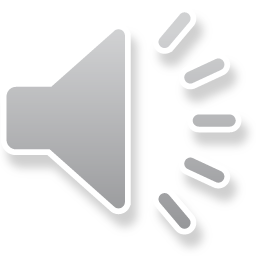 Glaukom – akutní glaukomový záchvat
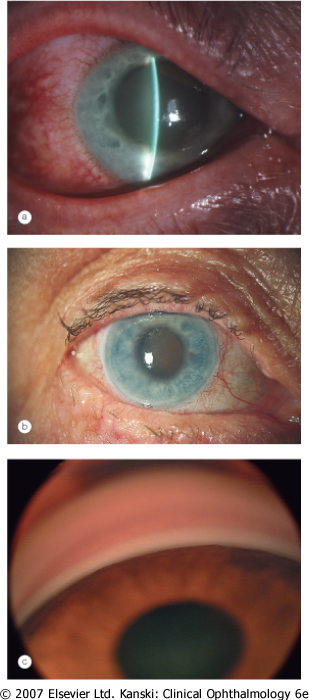 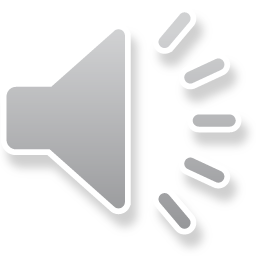 Uveitida
Přední uveitida může být dělena na: 
Iritida – zánět postihuje hlavně duhovku
Iridocyklitida- zánětem je postižena duhovka i řasnaté těleso

Ciliárná injekce – periferní hyperemie předních ciliárních cév které způsobují tmavě červené nebo růžové zabarvení, musí být odlišeno od hyperemie spojivkových cév.
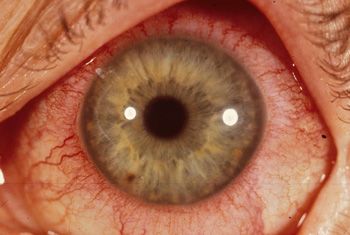 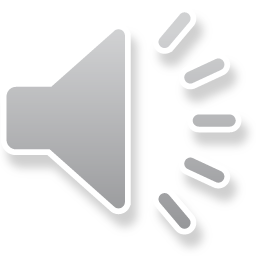 Přední uveitida
Ciliární injekce
Mioza  díky spasmu m.sfinct. pupilae
Precipitáty na endotelu
Tyndalizace
Fibrinový exsudát v PK
Hypopyon 
Zadní synechie – poměrně rychlý rozvoj, je třeba je rozrušit dřív než se stanou trvalými
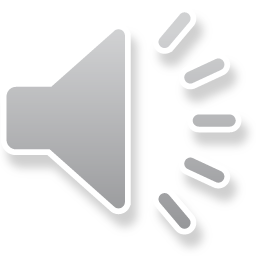 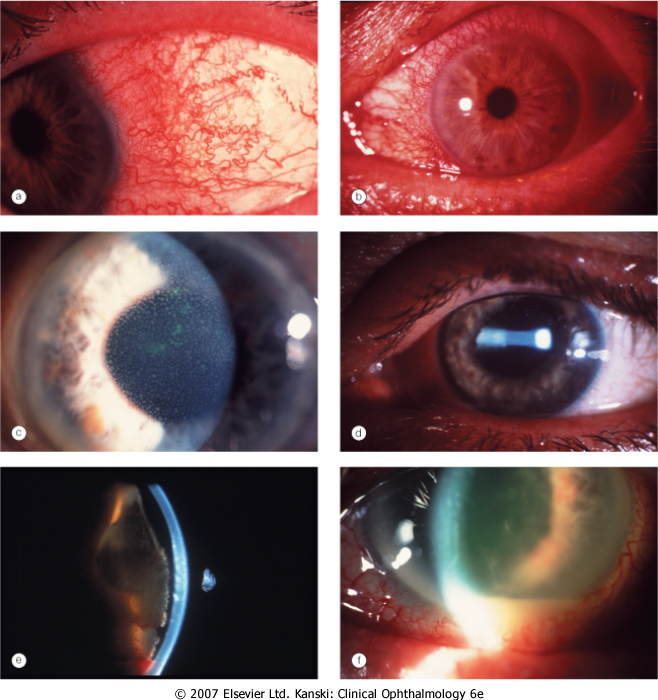 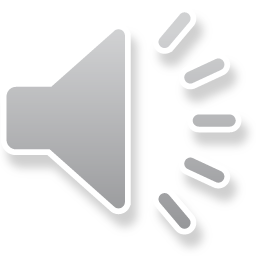 Akutní endoftalmitida
Akutní zánět všech tkání oka
Endo nebo exogenní (chirurgie, trauma, endogenní infekce)
Známky – chemosa, smíšení injekce bulbu, fibrin v PK, hypopyon, RAPD, vitritida, výrazně zhoršený přehled očního pozadí.
Etiologie : poúrazová 
                     iatrogenní (operace katarakty)
                     endogenní (nejčastěji mykotická)
Terapie:  pars plana vitrektomie
                   eviscerace bulbu
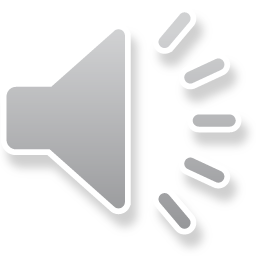 Akutní endoftalmitida
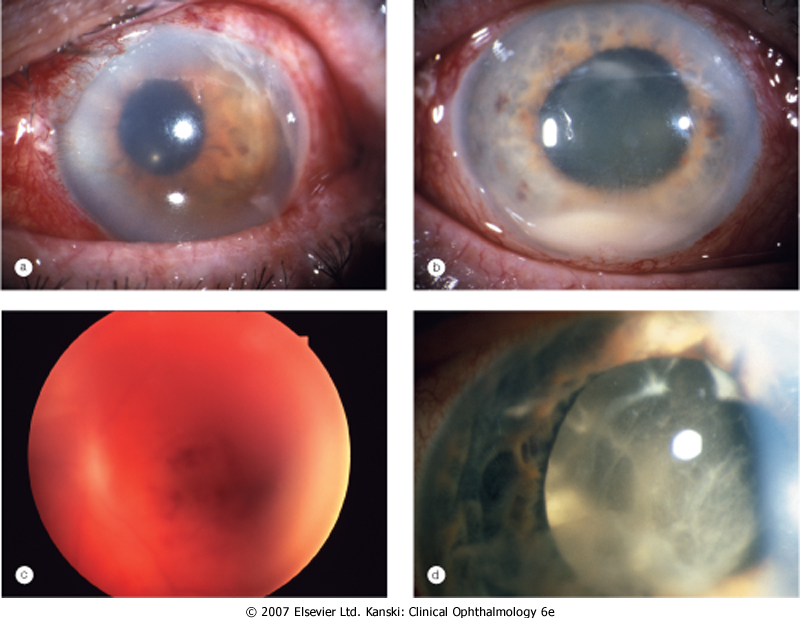 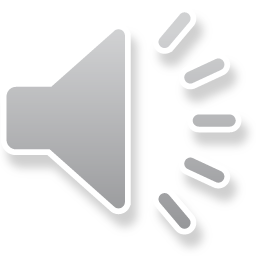 Děkuji za pozornost.
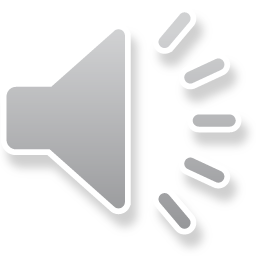